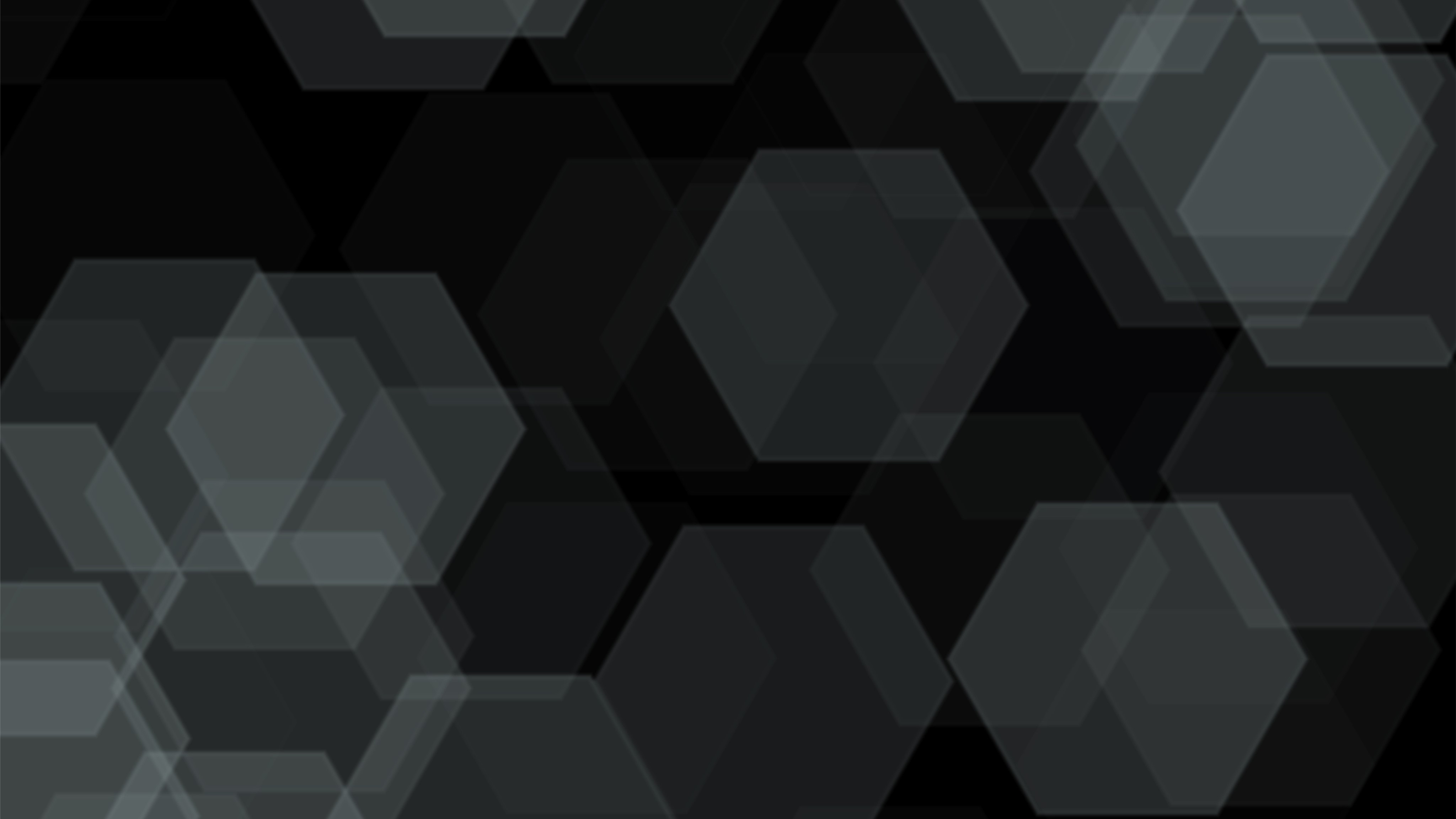 RIPE NCCSurvey 2019 Results
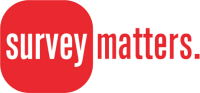 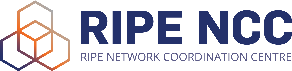 Introduction & Methodology
The RIPE NCC Member survey was conducted from 24th May to 30 June 2019
4,161 eligible responses received, an increase of 36% from the 2016 Member survey
Survey fielded in nine (9) languages:

Arabic
English
Farsi
French
Italian
Polish
Russian
Spanish
Turkish

44% of responses were completed in a language other than English
Over half (52%) of the responses were from Western Europe, 17% from the ENOG region and 12% from the Middle East. Seven percent (7%) of responses were from each of Eastern Europe and South East Europe regions.
[Speaker Notes: The 2019 RIPE NCC survey was conducted between 24th May to 30 June 2019 to obtain feedback from members and other stakeholders about RIPE NCC services, the challenges that members face and where the RIPE NCC can assist. The survey helps the RIPE NCC to understand the needs and wishes of the community and guides decisions on future priorities and services. The RIPE NCC places a high degree of importance on this survey as a source of guidance for strategy and planning.
A total of 4161 completed responses were received, which is a big improvement compared to the 2016 survey, and I’d like to extend a big thank you for taking part. Your participation means that these results are valid and reliable and can be used with confidence by the RIPE NCC. 
As part of a trial to see if language translations would improve responses across the region, the survey questionnaire was fielded in nine languages, and positively, 44% of responses were received in a language other than English.
A majority of responses came from Western Europe, followed by ENOG, the Middle East, Eastern and South Eastern Europe. It is worth noting that responses per region are consistent with the numbers of members in each region.]
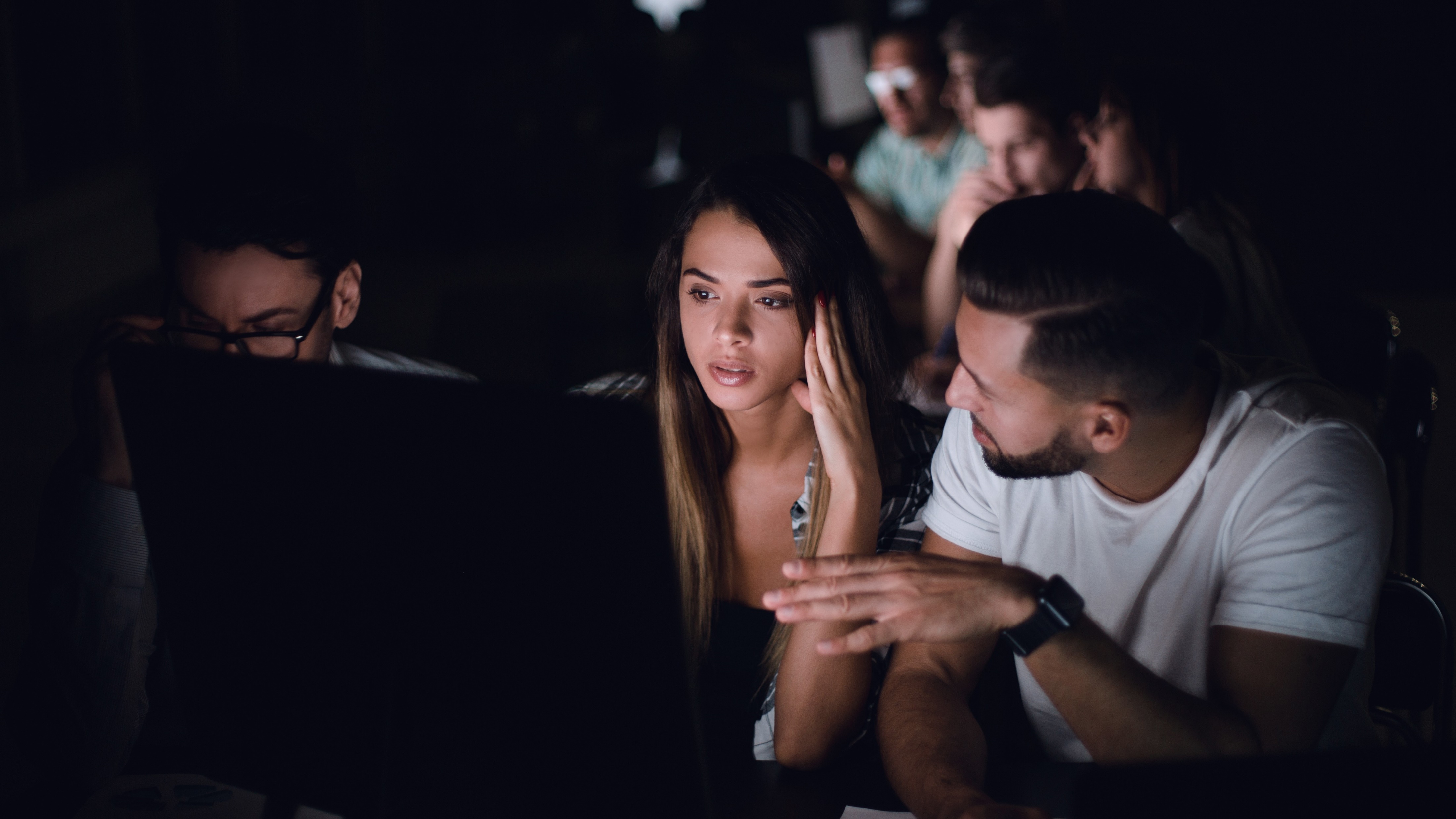 Key Performance Metrics
Corporate Governance
How members speak about the RIPE NCC to others
Top 2 Rating - % Satisfied / Extremely satisfied
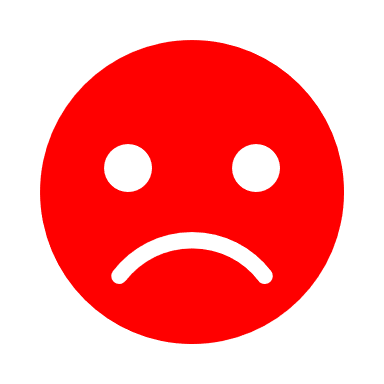 4% Critical or tend to be critical
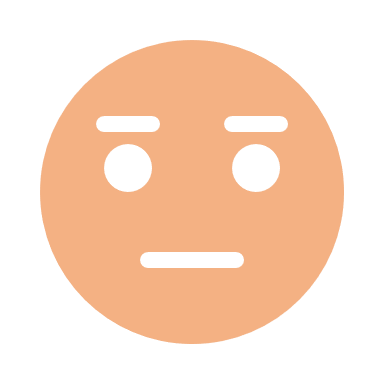 20% Neutral
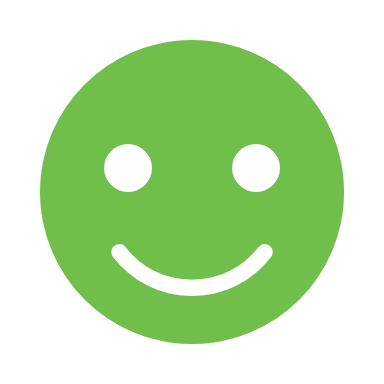 76% Speak well or highly
[Speaker Notes: At an overall level, members and stakeholders speak well or highly of the RIPE NCC to others. This is a very positive result, and a good indication of how the RIPE NCC is viewed amongst its members. However, there were some differences within the regions, with those from ENOG and South East Europe significantly more likely to say they speak highly about the RIPE NCC than other regions. In contrast members from Eastern Europe are less likely to indicate they speak highly of the RIPE NCC without being asked.
Similarly, overall satisfaction with the Executive Board’s leadership, with the use of membership funds and the RIPE NCC’s engagement with members on important issues remains high, and has improved since 2016. However, and in a pattern that we see throughout the results, there are significant differences across the regions. In this instance, members from Eastern Europe and the Middle East are significantly less likely to be satisfied with the RIPE NCC’s use of member funds and their engagement with members on important issues than other regions.]
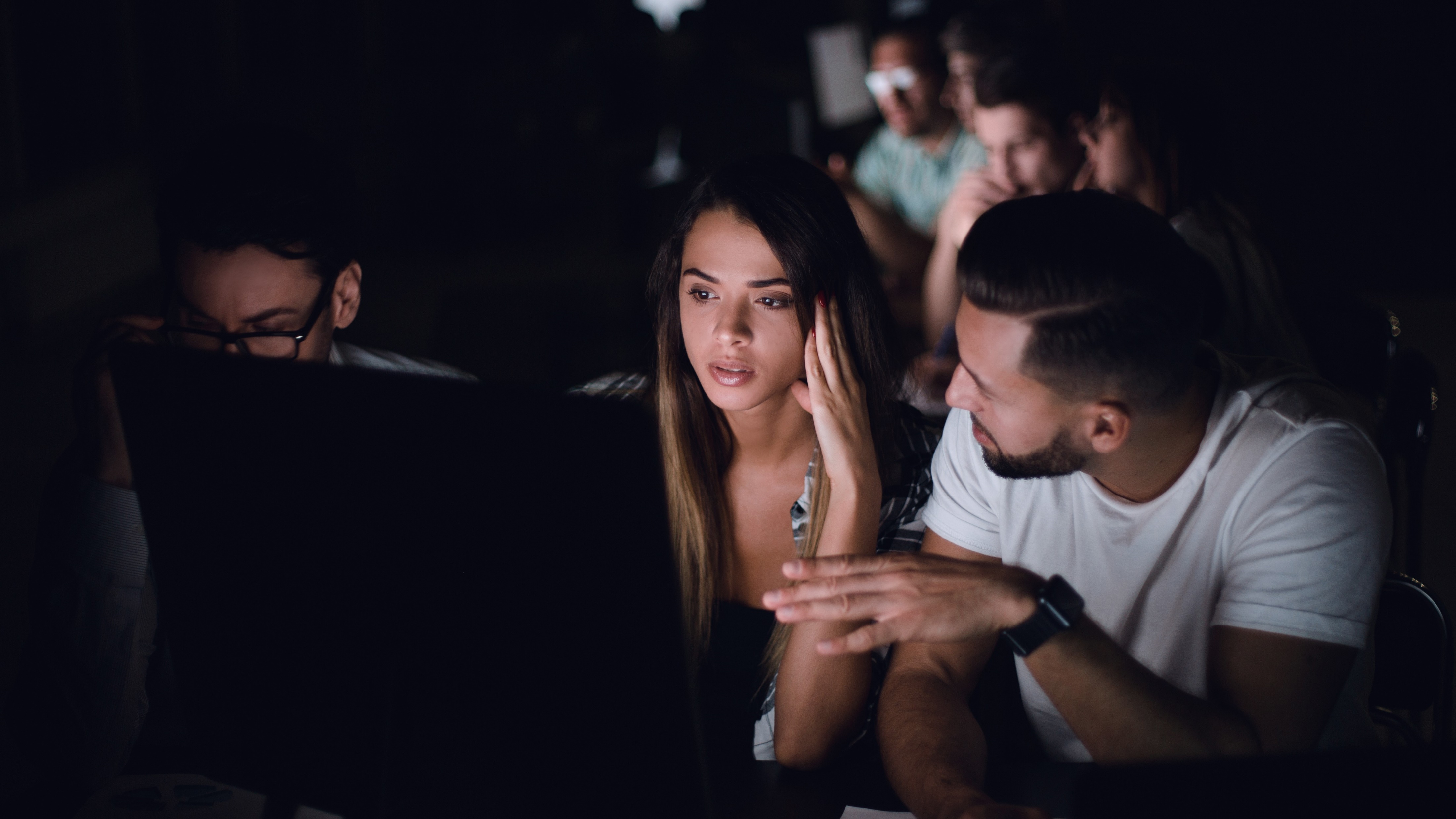 Key Performance Metrics
92%
76%
Rate quality of service delivery as good or excellent
Rate value for money as good or excellent
Satisfaction with resource registration, customer service & billing
Top 2 Rating - % Satisfied / Extremely satisfied
[Speaker Notes: Overall all members are extremely satisfied with the quality of the RIPE NCC’s service delivery, and there are no significant differences for this dimension across the regions. However, there is less agreement about the value for money for the membership fees paid. Just over 3/4s of members rate value for money as good or excellent, with members from Eastern Europe and the Middle East significantly less likely to provide a rating of good or excellent. Conversely, members in South East Europe and Western Europe are significantly more likely to rate value for money as good or excellent.
Satisfaction with the overall quality of resource registration services, the quality of interactions with the RIPE NCC’s customer services and the speed of service delivery is also high. However, while overall satisfaction with the RIPE NCC’s billing services is reasonably positive, again, significant differences exist at a regional level, particularly members from the Middle East who are significantly less likely to be satisfied with the billing services. Many from this region mentioned issues with international payment processes, and issues with payment frequency was also mentioned across many regions.]
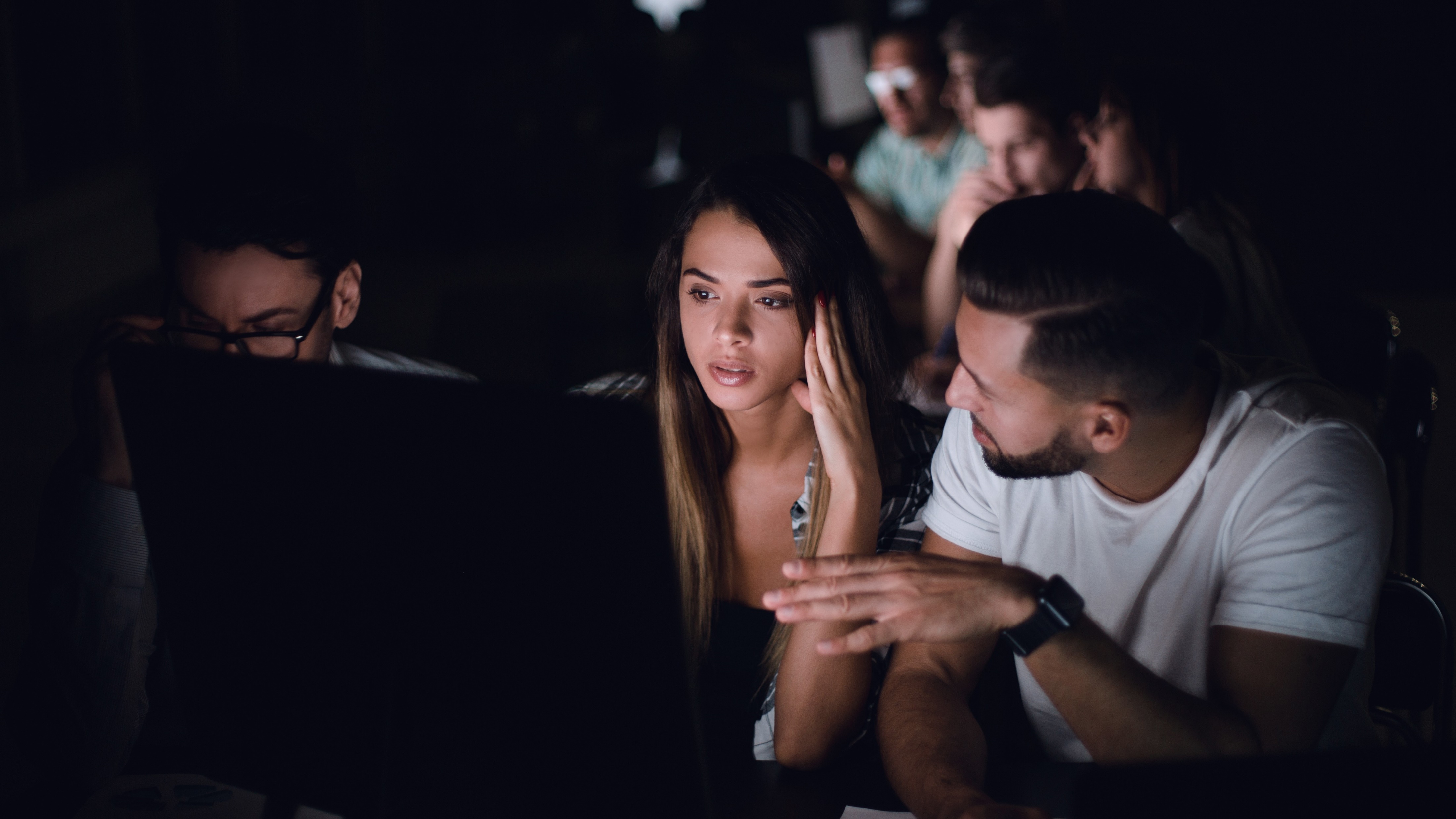 Internet-related services - Main Operational Challenges
Internet-related operational challenges
“I think more training materials regarding RIPE tools and also on IPv6 migration strategies would be a good help” 

Turkey
[Speaker Notes: A key focus of this survey was to understand the challenges facing the Internet community, and to seek ideas for ways that the RIPE NCC can assist. Network security is the issue a majority of respondents are concerned about, followed by deploying IPv6 and scarcity of IPv4 address space. This is very similar to the results of the 2018 APNIC member survey, these three issues are of most concern to the APNIC community. All regions with the exception of ENOG rated network security as their highest challenge, for ENOG the issue that concerns members most is scarcity of IPv4. Similarly, when we looked at challenges by role or position, network security was rated a significantly bigger issue for IT and ICT Managers, while Executives and Company owners were much more likely to be concerned about IPv4 scarcity.
Training was overwhelmingly the main ways members think that the RIPE NCC can assist – there were 950 comments to this question and over half mentioned training in some form. Other comments included the role of RIPE NCC to “Strongly encourage the deployment of IPv6” and that they should “help in providing IPv4 address additions in /24 blocks” 
As we’ve just heard from Phillipe XXXXXXXXXXXXXXXXXXXXXXXXXXXXXXX]
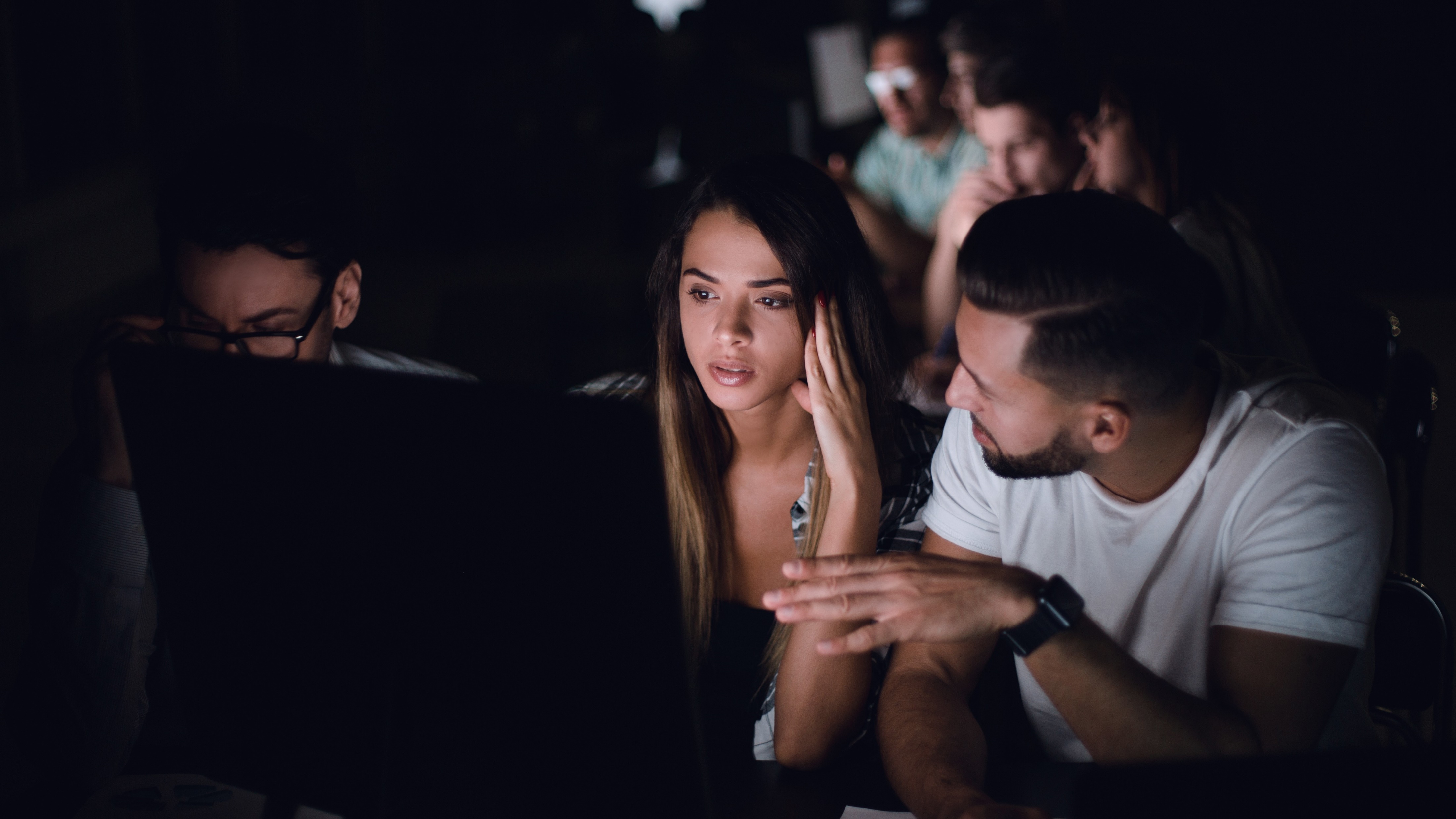 Network Security Issues
Top Network Security Challenges
Best ways the RIPE NCC can assist with challenges
36%
Security specific training programs
35%
Collaborate with other technical security organisations
[Speaker Notes: To get a better understanding of the particular network security issues faced, we again asked members to select the main challenges facing their organisation. DDos attacks were included in the top 3 challenges by 57% of members, with the exception of Western Europe, where members are significantly less likely to include DDos attacks in their top 3 challenges. Phishing, spam, malware and ransomware are also of concern to many members, with no significant differences across the regions. Other challenges include blacklisting of IP addresses, lack of awareness of security issues, intrusion and routing security.
Again, these concerns are shared with members from the APNIC community, where DDos attacks and phishing, spam, malware and ransomware were also rated the top network security challenges. When asked to provide feedback about how the RIPE NCC can best assist, training was most frequently mentioned, along with collaboration with other technical security organisations to share best practice and information]
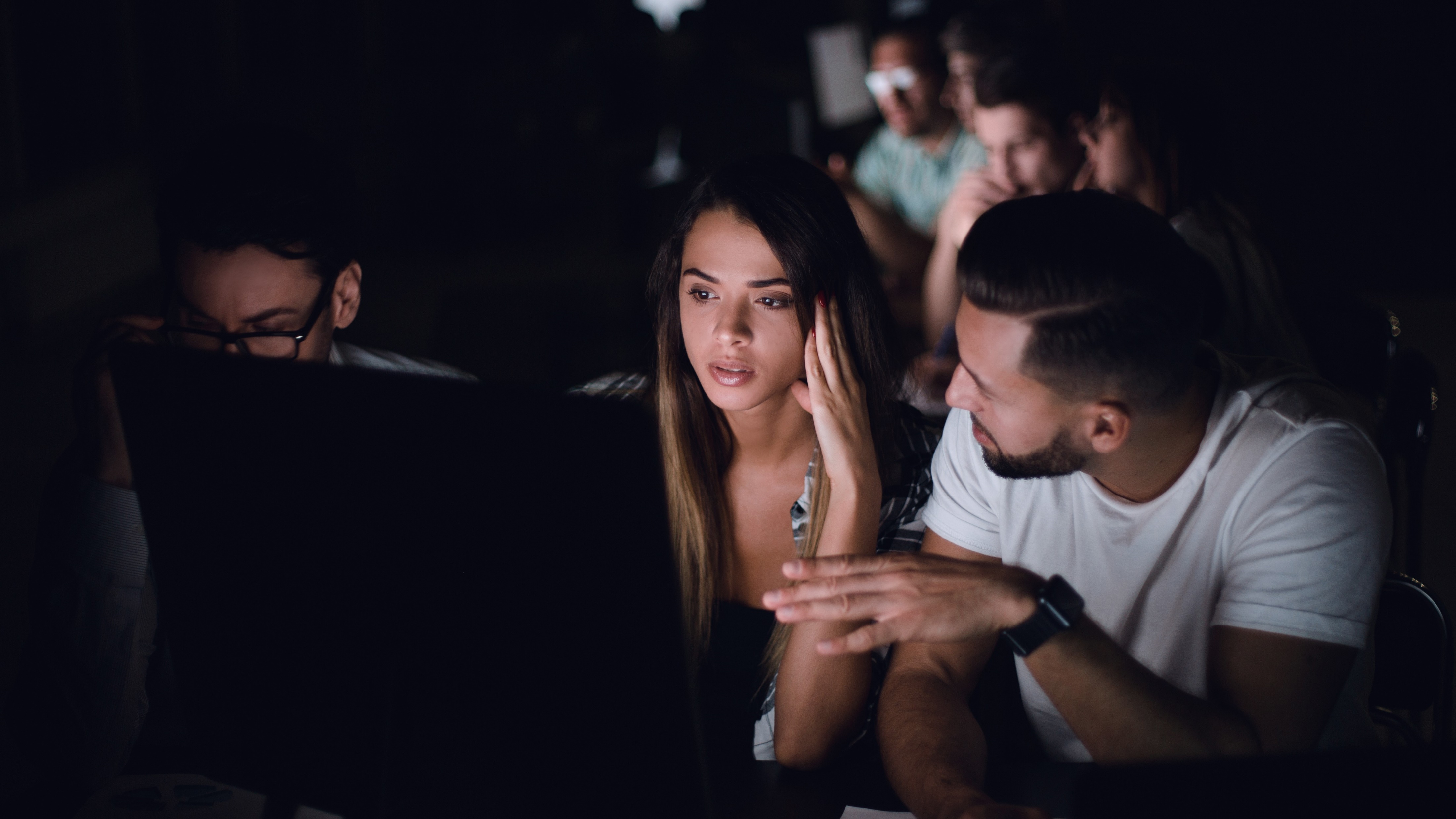 IPv4 Scarcity
Challenges with scarcity of IPv4 addresses
Will you need more IPv4 in the next 2 – 3 years?
What will you do to obtain more IPv4?
53%
Yes
[Speaker Notes: The survey also looked into concerns about IPv4 scarcity, if respondents thought they would need more address space in the short term, and if they did, how they would get more IPv4 address space.
The top three issues facing members regarding scarcity of IPv4 are an on-going dependency on IPv4, the cost of buying address space and deploying IPv6. There were no significant differences between the regions about the dependency on IPv4 and deploying IPv6, however members in ENOG and the Middle East regions are significantly more likely to be concerned about the cost of buying more IPv4 addresses than other regions.
Over half of members believe they will have a need for more IPV4 address space in the next 2-3 years, with only around a third of members saying they would not need more IPv4 address space. In particular, and alongside the concerns about the cost of this address space, members from ENOG and the Middle East are significantly more likely than other regions to indicate they will need more address space. 
When asked what they will do to obtain more address space, a majority indicated they would have to buy it on the transfer market. Others said they would use NAT and / or move to IPv6 to free up IPv4 to reduce the problem. Members from ENOG are significantly more likely to indicate they would use NAT, while those in the Middle East are more likely to say they will move to IPV6 to free up IPv4. And as we’ve just heard from Phillipe XXXXXXXXXXXXXXXXXXXXXXXXXX]
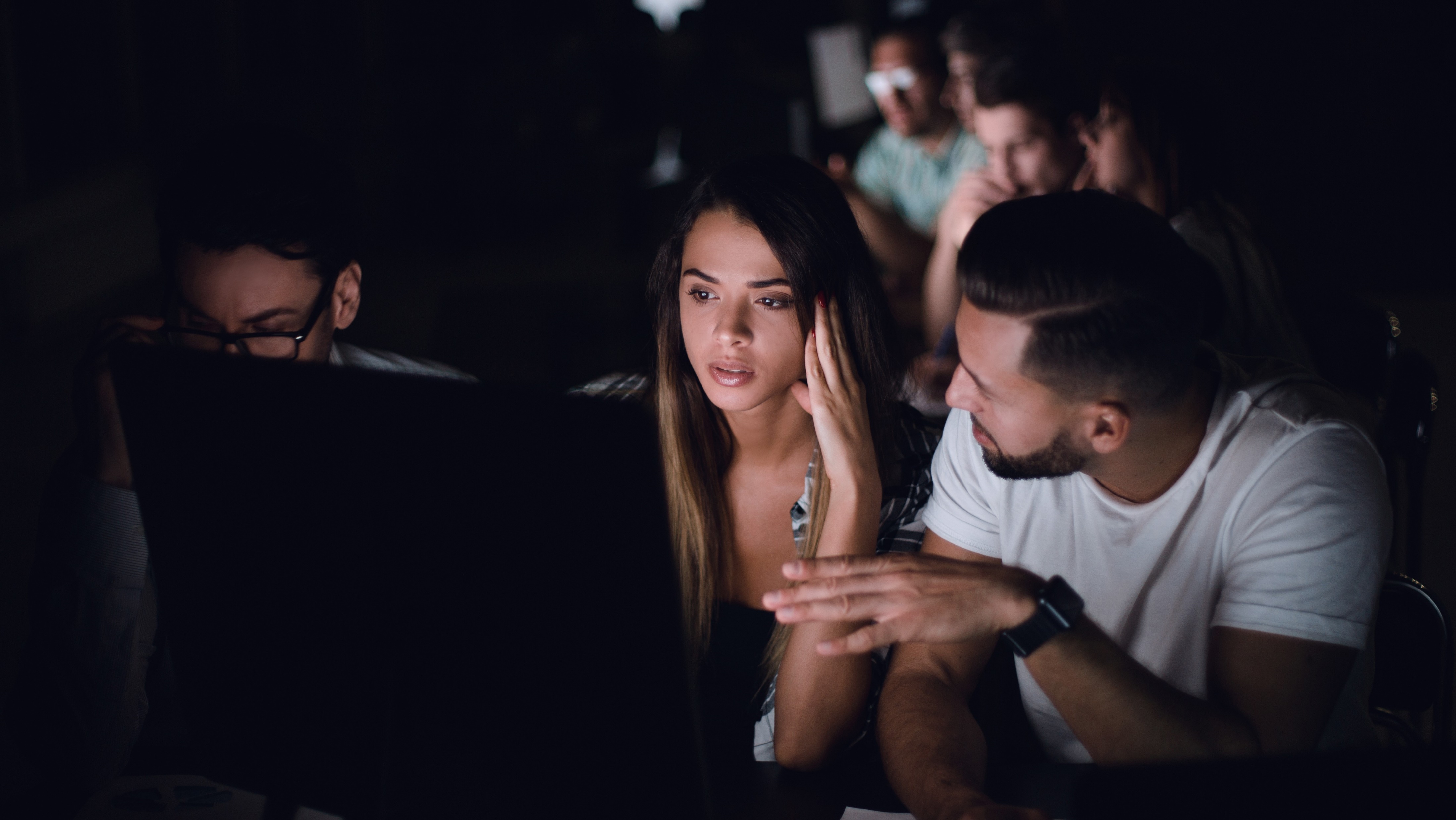 IPv6 Deployment
What is the status of your IPv6 Deployment plans?
What are the main reasons not to deploy IPv6?
[Speaker Notes: Understanding the state of IPv6 deployment across the region, as well as the technologies being used by deployment activities, was another important focus of the survey. Reasons or challenges preventing deployment were also investigated.
Overall, little appears to have changed since the 2016 survey in regards to deployment of IPv6. 22% of members have fully deployed IPv6, with deployment highest in Eastern and Western Europe. A similar percentage either have a plan or are working on their plans, while nearly a quarter have no plans to deploy IPv6.
The biggest barrier to deploying IPv6 appears to be a perceived lack of business need and / or no requirement for IPv6 yet. Many indicate that they simply don’t have to time to tackle IPv6 deployment, while a lack of expertise and knowledge within organisations is also hampering efforts to deploy. 
There were also comments about the amount of time it takes to fully deploy IPv6, which may explain the similarity in deployment status between 2016 and 2019.
Of those who have fully deployed IPv6, 62% are using dual-stack with public IPv4, 18% dual-stack with private IPv4 (via CGN) and 11% said they were using NAT64.]
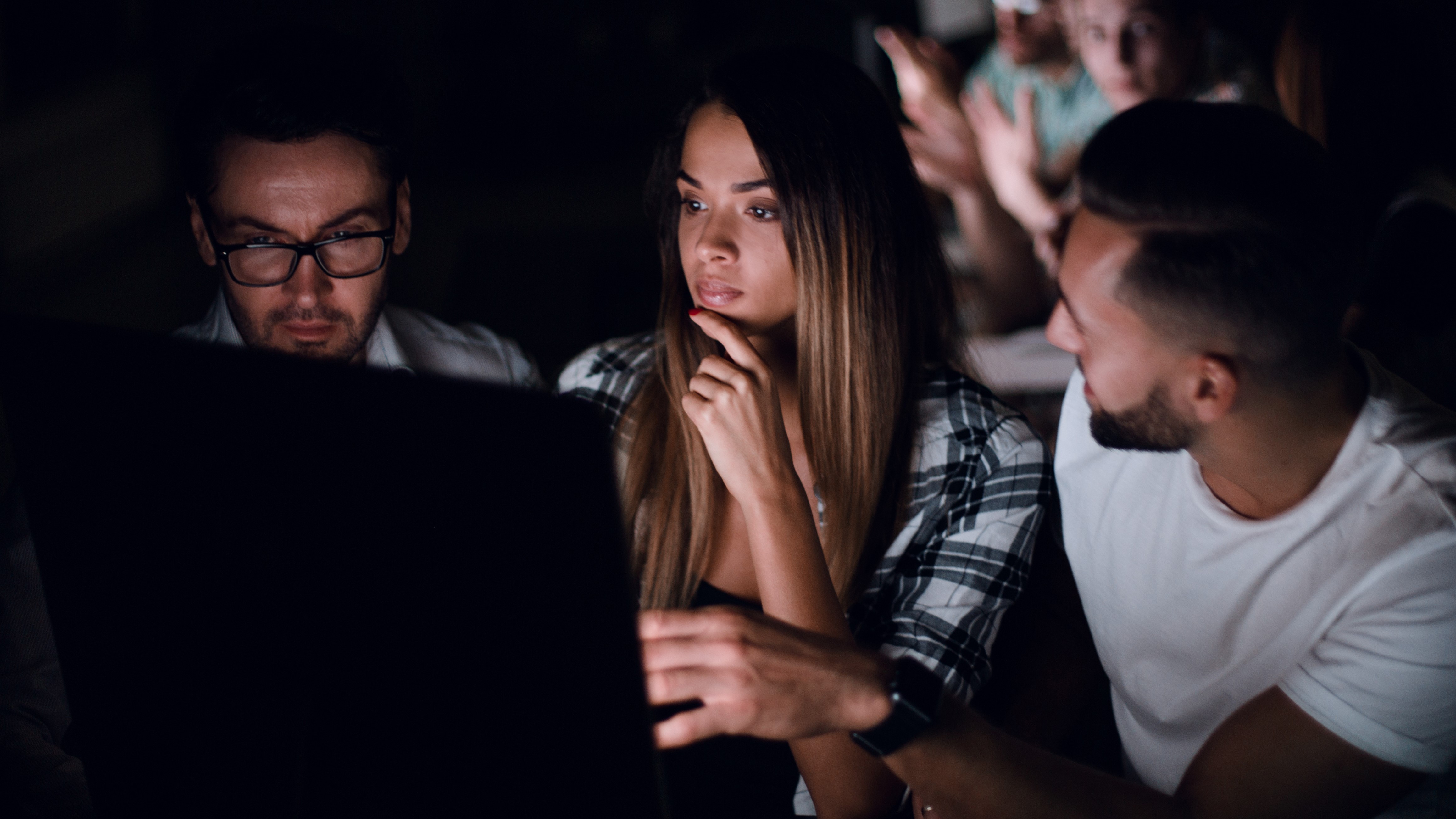 RIPE NCC Database
Are there ways the RIPE NCC could improve the accuracy, usefulness and ease of use of the RIPE Database?
When you have used the RIPE Database, how would you rate the following:
“Visibly increase pressure on LIRs to keep their records up-to-date in the RIPE database as mandated by RIPE IP address policy“ Netherlands
“Stricter policy on the database update frequency” France
“Increase 'ease of use': Online courses (self learning) for beginners.” Italy
“The interface can be somewhat confusing at times. “ Sweden
“It would be great to have some quick 'how to' docs available for the top task items” US
“Please extend the API for more query types” Germany
“We need to make a short description - best practices. In small organizations, there is often no time to get acquainted with all the capabilities and tools.” Russian Federation
Top 2 Box Score - % Good / Excellent
[Speaker Notes: While members are generally satisfied with the usefulness of the information provided through the RIPE NCC database, satisfaction with accuracy and ease of use if somewhat lower, Differences do exist between the different regions, with ENOG and South Eastern Europe members much more satisfied with the usefulness of the information, while members from the Middle East report much lower satisfaction.
Satisfaction with Database accuracy is broadly consistent across all regions except the Middle East, which again is significantly lower that the overall rating and a similar pattern exists regarding satisfaction with ease of use of the RIPE NCC database, with members in the Middle East more likely to report dissatisfaction. Ease of use of the database is somewhat lower overall, and in particular, members from the Middle East and Western Europe report significantly lower satisfaction than other regions.
When asked how the RIPE NCC could improve the usefulness, accuracy and ease of use of the database, training, technical changes and improving data accuracy were frequently mentioned, as you can see by these comments.]
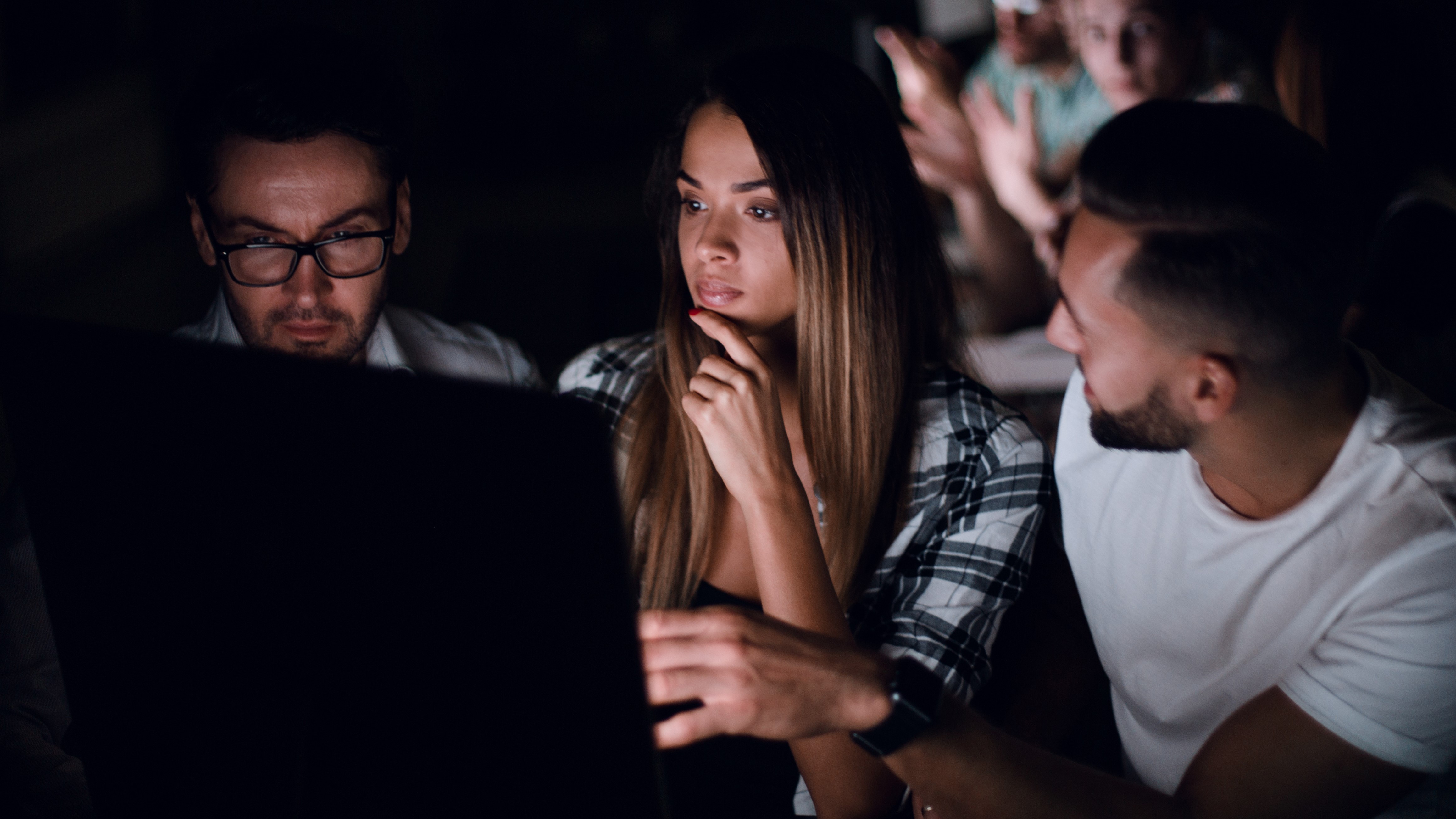 Regulatory Risks
Do you expect that changes in government regulations will directly affect your operations or the operations of the RIPE NCC over the next 2 – 3 years?
Please tell us how you think any changes will affect your organisation or the operations of the RIPE NCC?
“Adoption of a law on the sovereign Internet will necessarily affect its availability.” Russian Federation
“Implementation of content control measures incompatible with our vision of the Internet” France
“Internet censorship would require strict knowledge about IP owner and user.” Netherlands
“Industry regulation by the state may increase costs” Russian Federation
“Tightening control over traffic will entail huge costs.” Estonia
“Compliance with multiple data protection frameworks.” UK
“Legal requirements will increase non-operational costs” Poland
“As privacy is a big concern, we expect more regulations related to this and this will affect any operations of every company.” Germany
[Speaker Notes: Finally, The perceived impacts of changes to government regulations were also canvassed in the survey. We asked if respondents believed that changes to the regulatory environment will affect their own organisations, or the operation of the RIPE NCC over the next 2 – 3 years, and how it might be affected.
The majority of members don’t know if changes in regulations will affect their own or the RIPE NCC’s operations. However, what stands out here is that members from the ENOG region are significantly more likely to believe that changes to regulations will have an impact than other regions. This result is driven largely by responses from the Russian Federation
Censorship fears was the main theme from the free text comments about how the changes would affect their organisations, with mention of the Sovereign Internet Act from members in the Russian Federation. Organisations also expressed concern about the implications of GDPR and heightened data retention restrictions, as well as the costs of compliance to these issues.]
Conclusion
Very good response rate, with inclusion of additional languages contributing to more completions
Satisfaction with the RIPE NCC services remains high, although Members in Eastern Europe and the Middle East regions report lower satisfaction than Members from other regions
Like other RIR members, RIPE NCC Members are concerned about network security, deploying IPv6 and scarcity of IPv4 addresses
Deployment of IPv6 appears to be slowed by a lack perceived need, not enough time to work on deployment and a lack of expertise within organisations
Providing training and education is seen as an area where the RIPE NCC can help  
Finally, thank you all once again for taking part and your input is extremely valuable.

I am available to discuss these results in more detail with you over the next 2 days. Please come and see me, or ask someone from the RIPE NCC team to find me.
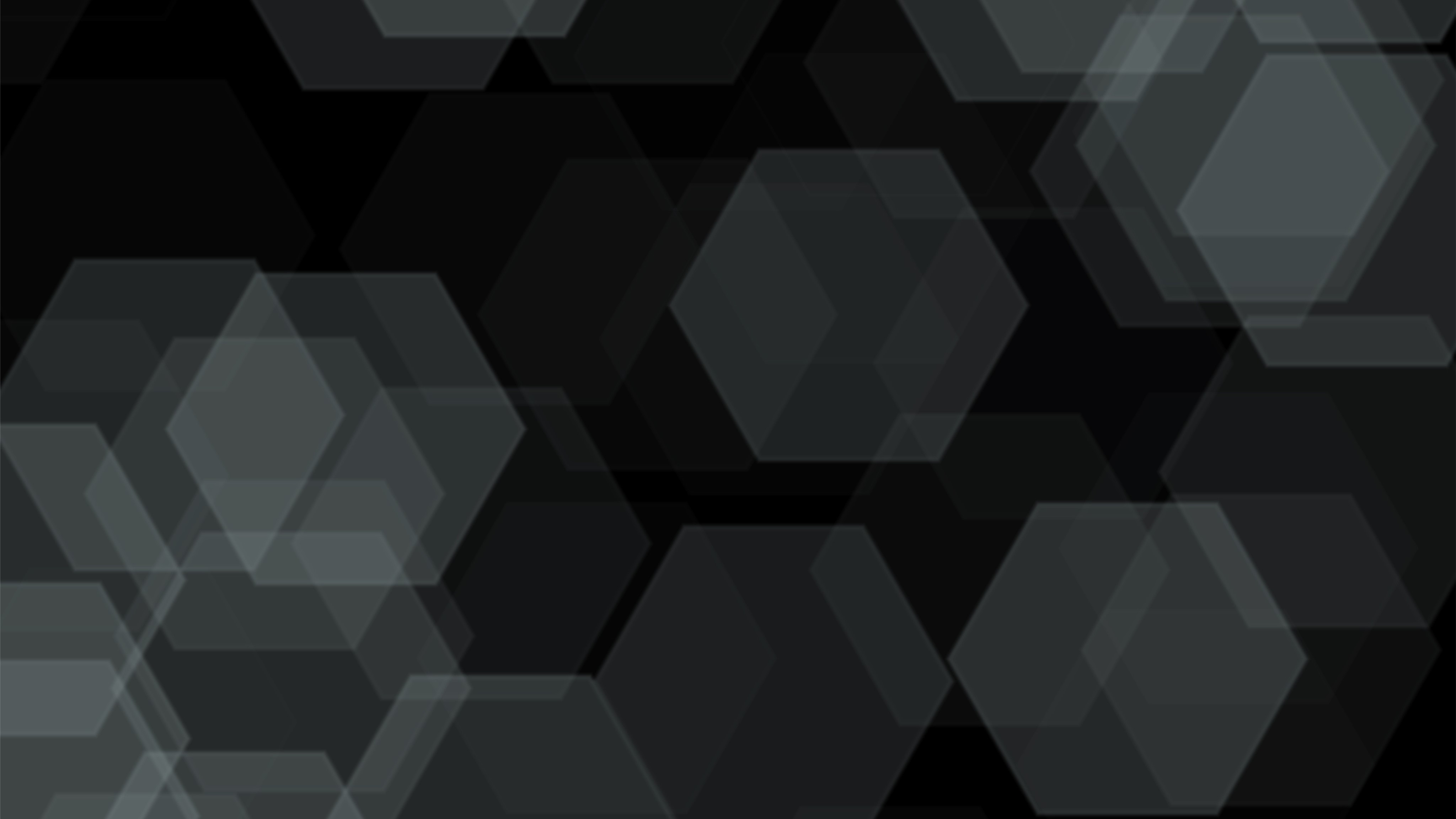 https://www.ripe.net/survey2019
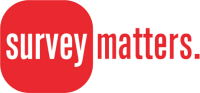 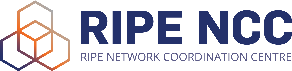 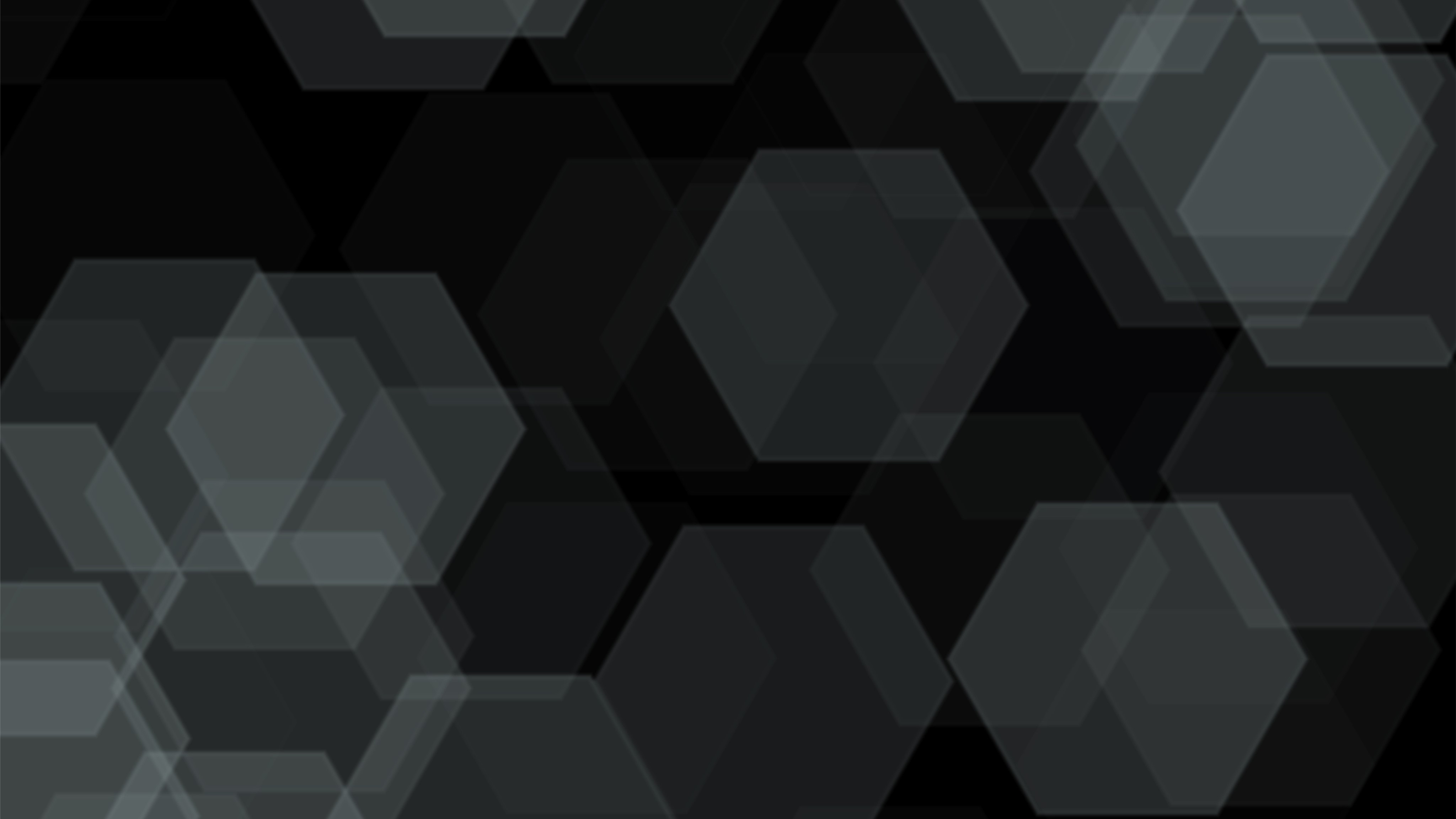 Questions?
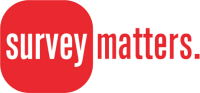 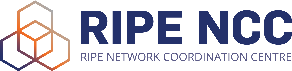